Evaluation and Analysis of Performance for Improvement (EAPI)
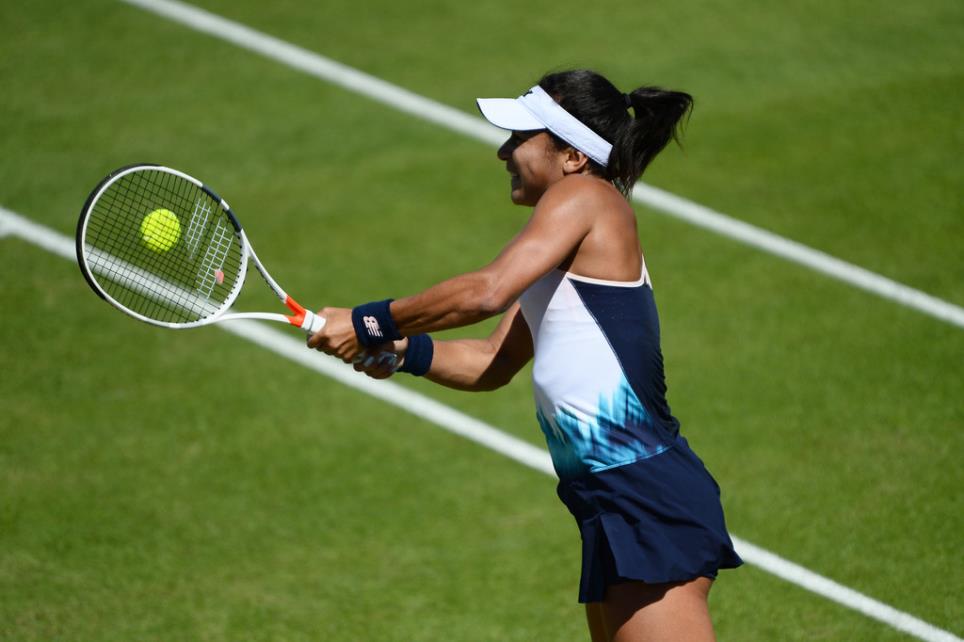 Important!
June 20th – Progression Exam Results Day

3rd – 7th July – EAPI Assessments (1:1) 

10th July – Practical Assessments (non-video)
To Start….
Again, using an observation of an amateur performance you have seen…

Highlight strengths of any the skills that you observed (min x3)

Highlight weaknesses of any of the skills that you observed (min x3)

Highlight strengths of the tactics that you observed (min x3)

Highlight weaknesses of the tactics that you observed (min x3)

Highlight strengths of the physical attributes that you observed (min x3)

Highlight weaknesses of the physical attributes that you observed (min x3)

Discuss the overall effectiveness and success of the performance

Finally, discuss an Action Plan to improve the biggest weakness that you have observed!


This should last approximately 7-10mins!
Introduction and Overview
In 15 minutes!
Physical Attributes
Physical Attributes (Fitness)
Physical Attributes Discussion
Overall Effectiveness / Success and Identifying Weaknesses
Factors you MUST Explain First…
You must highlight aims and a time-frame for your training programme. As a general rule:

To improve skills – 8-10 weeks
To improve components of fitness – 8-10 weeks
To improve tactics – 8 weeks

Always start the training programme section with your intended time frame – think about how many sessions per week and how long the sessions are.
Assessment
The assessor is looking for:

Why it is appropriate to spend this much time on improving this one area

Frequency, duration and focus of the sessions

Detailed progressive practices

Detailed coaching points

Potential adaptations to the action plan dependent on progress

How improvement can be measured and is continually measured
Justification
Now that your training plan has been created, you need to justify it

You must justify WHY this area can be improved in 2-3 months

Justify WHAT you have chosen to do through physiological and psychological theory learnt in A-level PE

Explain adaptations (physiological and psychological) that should be occurring depending on the progress of the performer
Example
Psychological justification
Physiological justification
In the first week, in order to improve the backhand in tennis I have used small practices using massed practice. This would enable the learner to being to groove the skill, and so that this becomes a dominant response or habit.
In week three, the deadlift exercises increase in repetitions and sets. This refers to the principle of Overload, which will encourage the rectus femoris to become stressed and therefore would encourage adaptations such as hypertrophy of the muscle faster.